FIT CFMM MPSCurriculum Mapping
The Process:

Academic Program Review/ Self-Study Assessment 
Review of mission, curriculum and learning outcomes from each course of study/syllabi with faculty
Determination of major learning outcomes (MLO)
Determination of which courses that applied (in sequence) to each MLO
Dr. Brooke Carlson  CFMM MPS Program
3.6.2014
FIT CFMM MPSCurriculum Mapping
The Process:

Intuitive

Inclusive

Interdependent

Interdisciplinary
Dr. Brooke Carlson  CFMM MPS Program
3.6.2014
FIT CFMM MPSCurriculum Mapping
The Process:

Intuitive – connecting program learning outcomes to individual course learning outcomes

Inclusive – faculty review of course syllabi learning outcomes and connection to overall program learning outcomes 

Interdependent – learning outcomes, hard & soft skills needed to succeed in industry are continually built throughout the program 

Interdisciplinary – allows identification of interdisciplinary projects to further enhance MLO’s
Dr. Brooke Carlson  CFMM MPS Program
3.6.2014
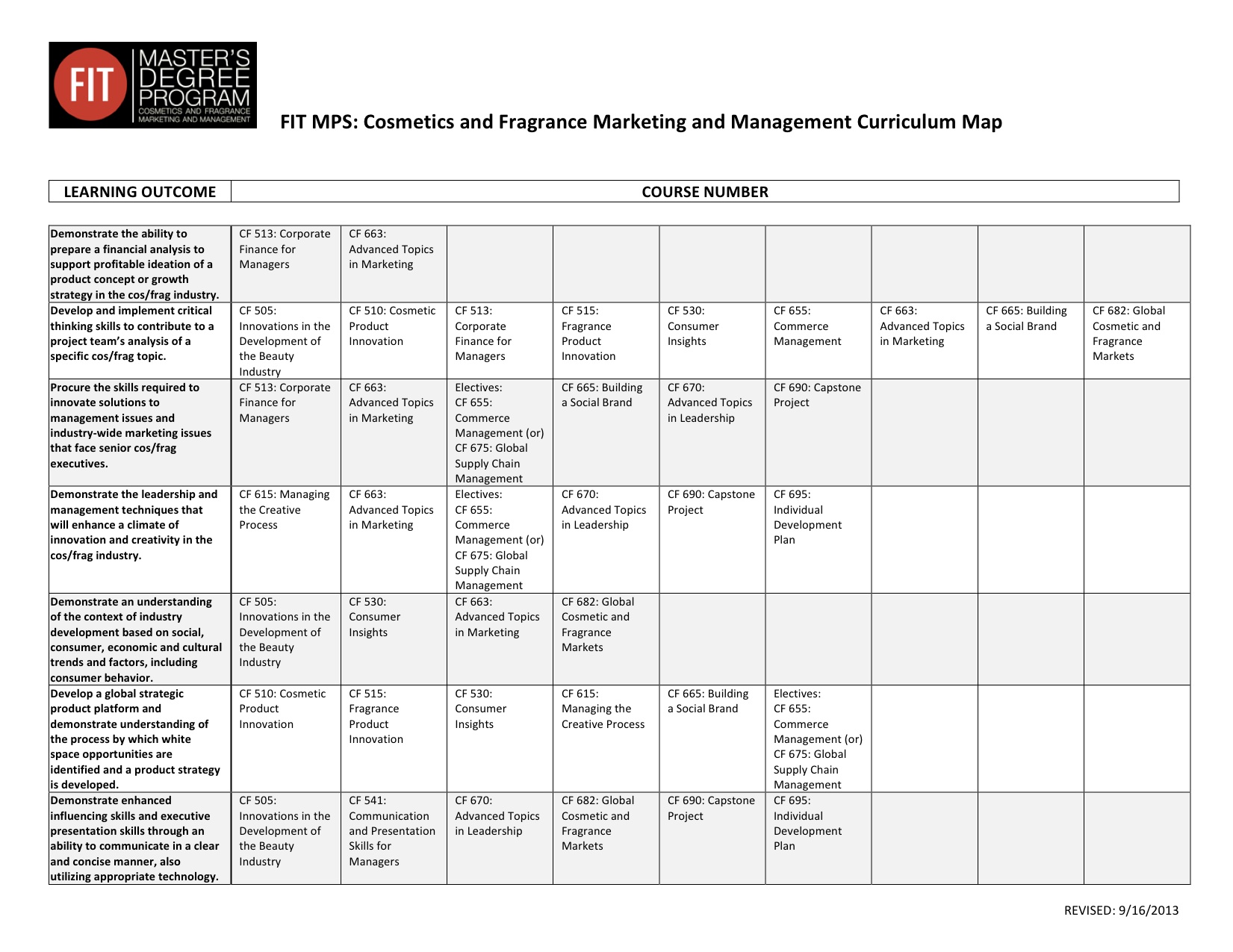 Dr. Brooke Carlson  CFMM MPS Program
3.6.2014
FIT CFMM MPSCurriculum Mapping
Example:  MLO #2
Develop and implement critical thinking skills to contribute to a project team’s analysis of a specific cosmetic/fragrance topic.
CF505 Innovations in the Development of the Beauty Industry
CF510 Cosmetic Product Innovation
CF513 Corporate Finance for Managers
CF515 Fragrance Product Innovation
CF530 Consumer Insights
CF655 Commerce Management 
CF663 Advanced Topics in Marketing
CF655 Building a Social Brand
CF682 Global Cosmetic Fragrance Markets
Dr. Brooke Carlson  CFMM MPS Program
3.6.2014
FIT CFMM MPSCurriculum Mapping
The End Result: A clearly defined roadmap for success 
that benefits all stakeholders
Current Students
Prospective Students
Recruitment Efforts
Faculty 
Corporate Partners/Industry
Guest Speakers/Workshops
Alumni
FIT Curriculum Committee 
FIT Administration, Assessment, Accreditation
FIT School of Graduate Studies & other programs
Dr. Brooke Carlson  CFMM MPS Program
3.6.2014